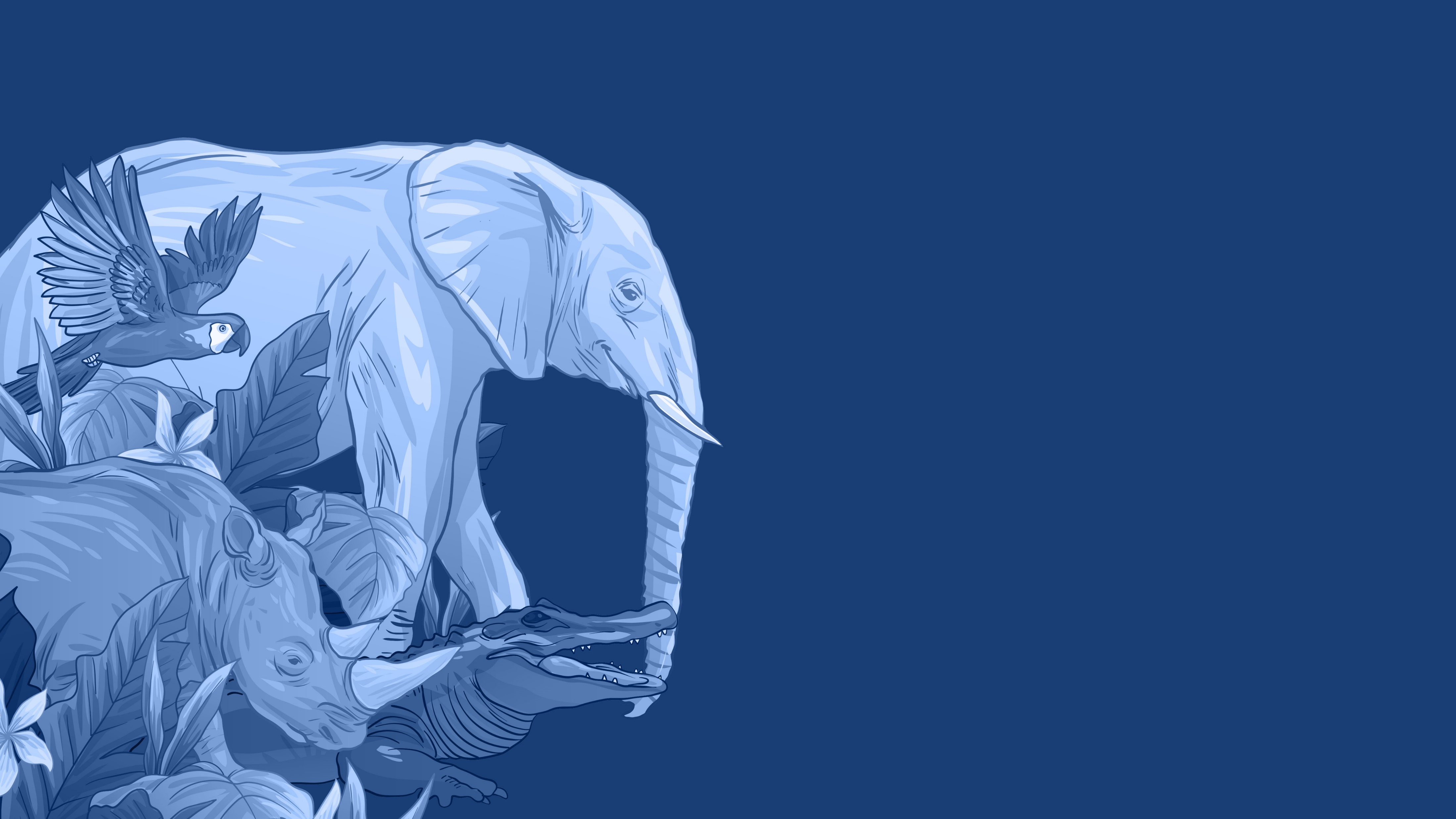 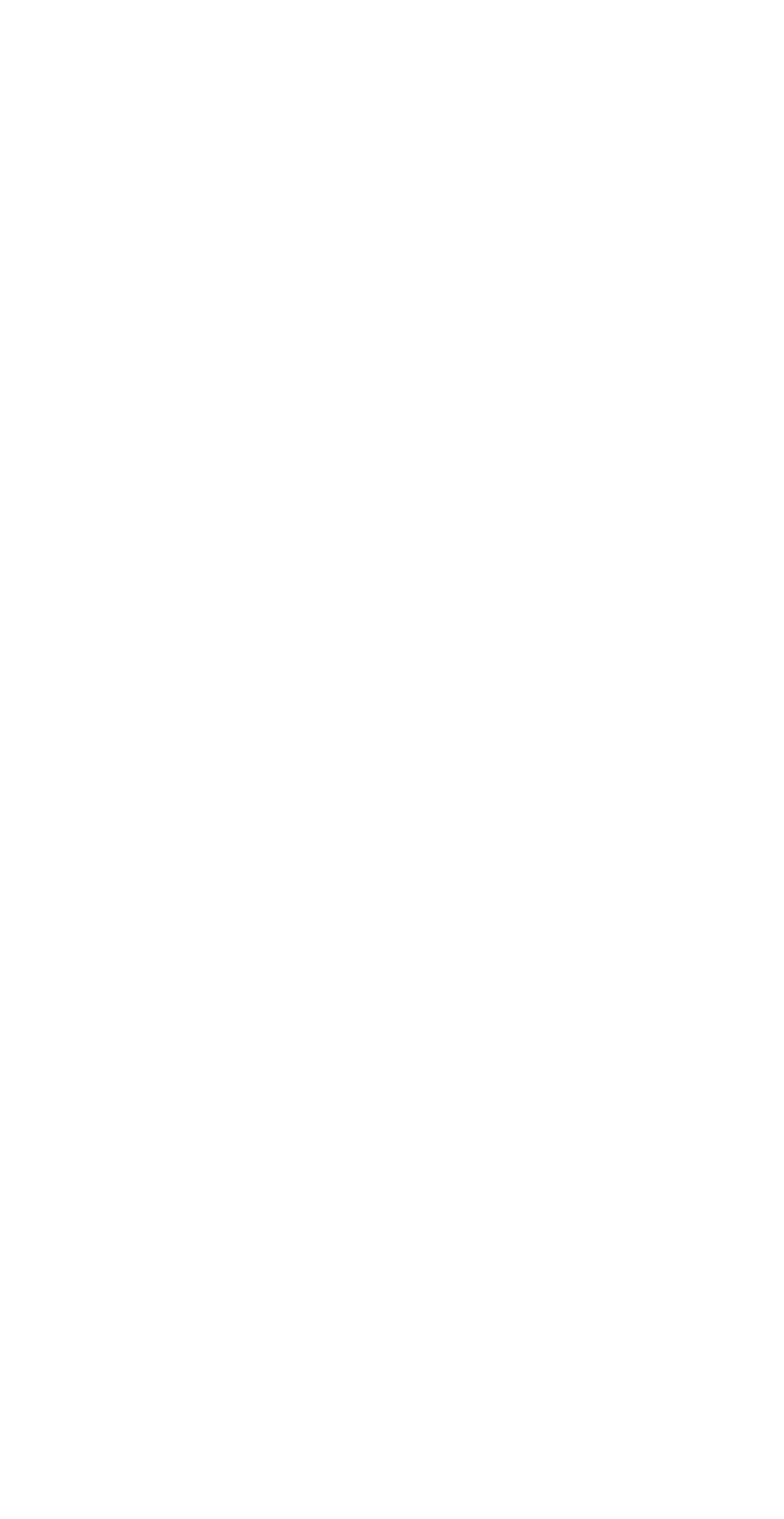 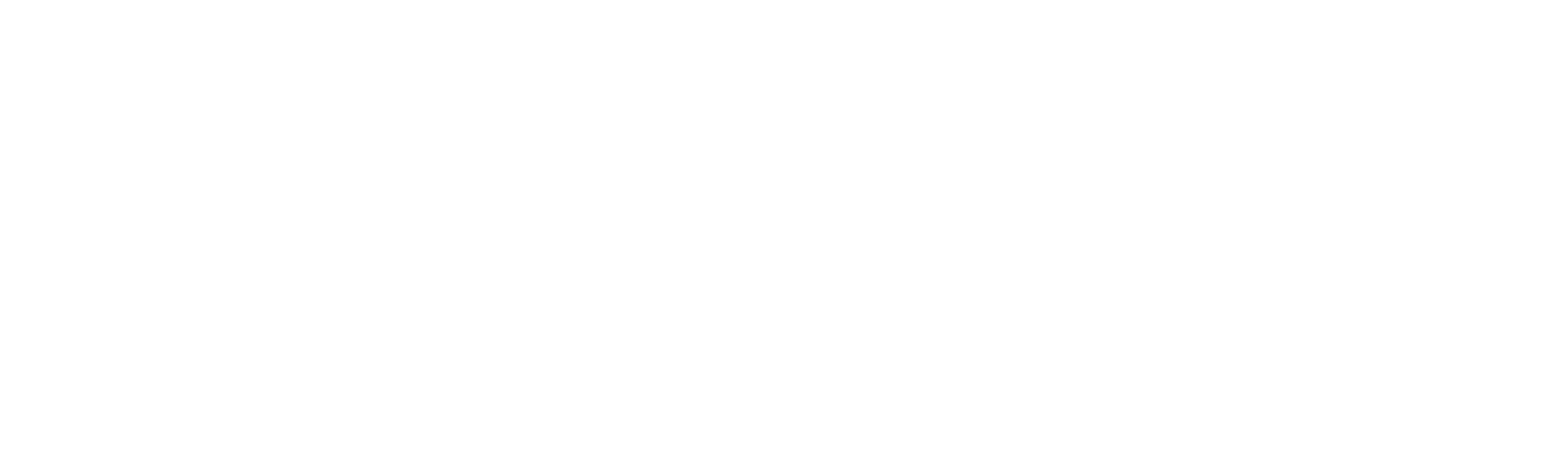 BIOFIN Mexico

Mainstreaming Biodiversity in Finance
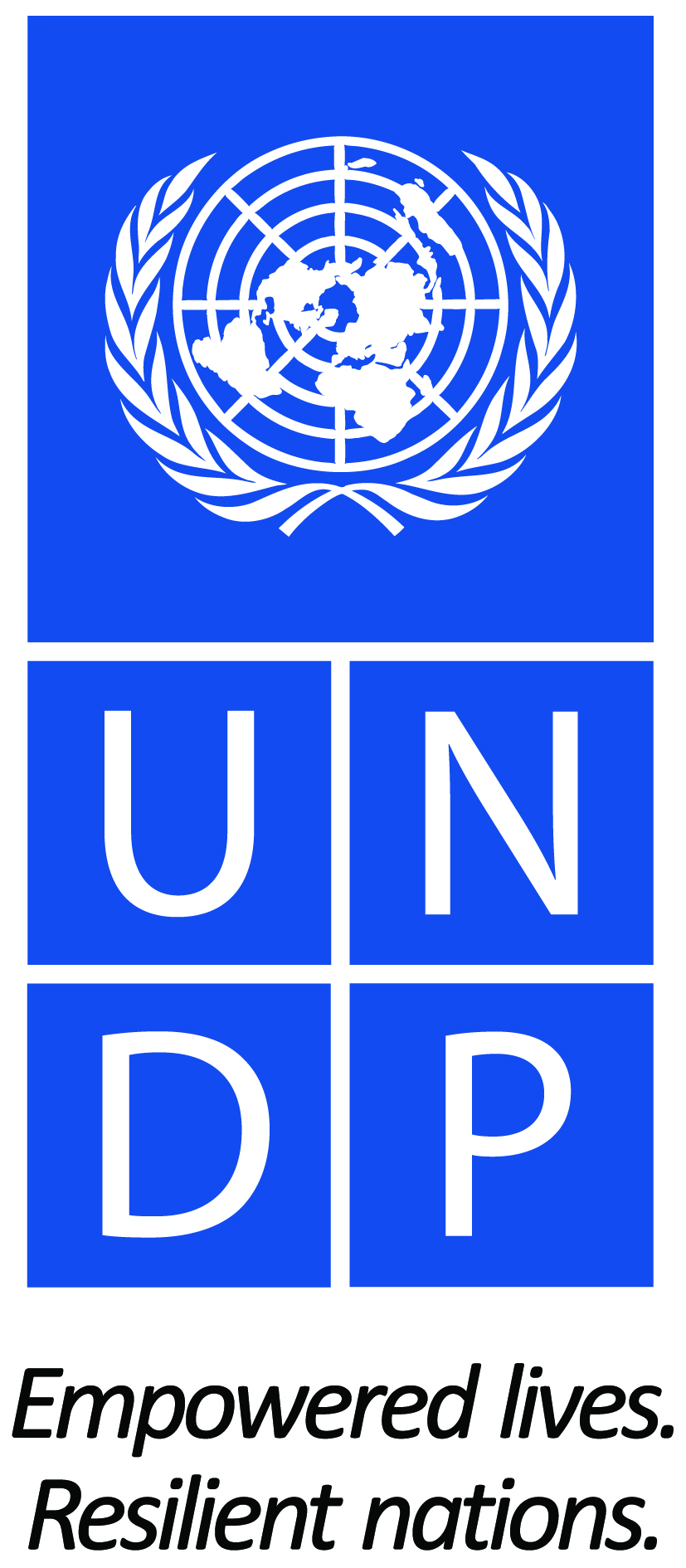 Financial Needs
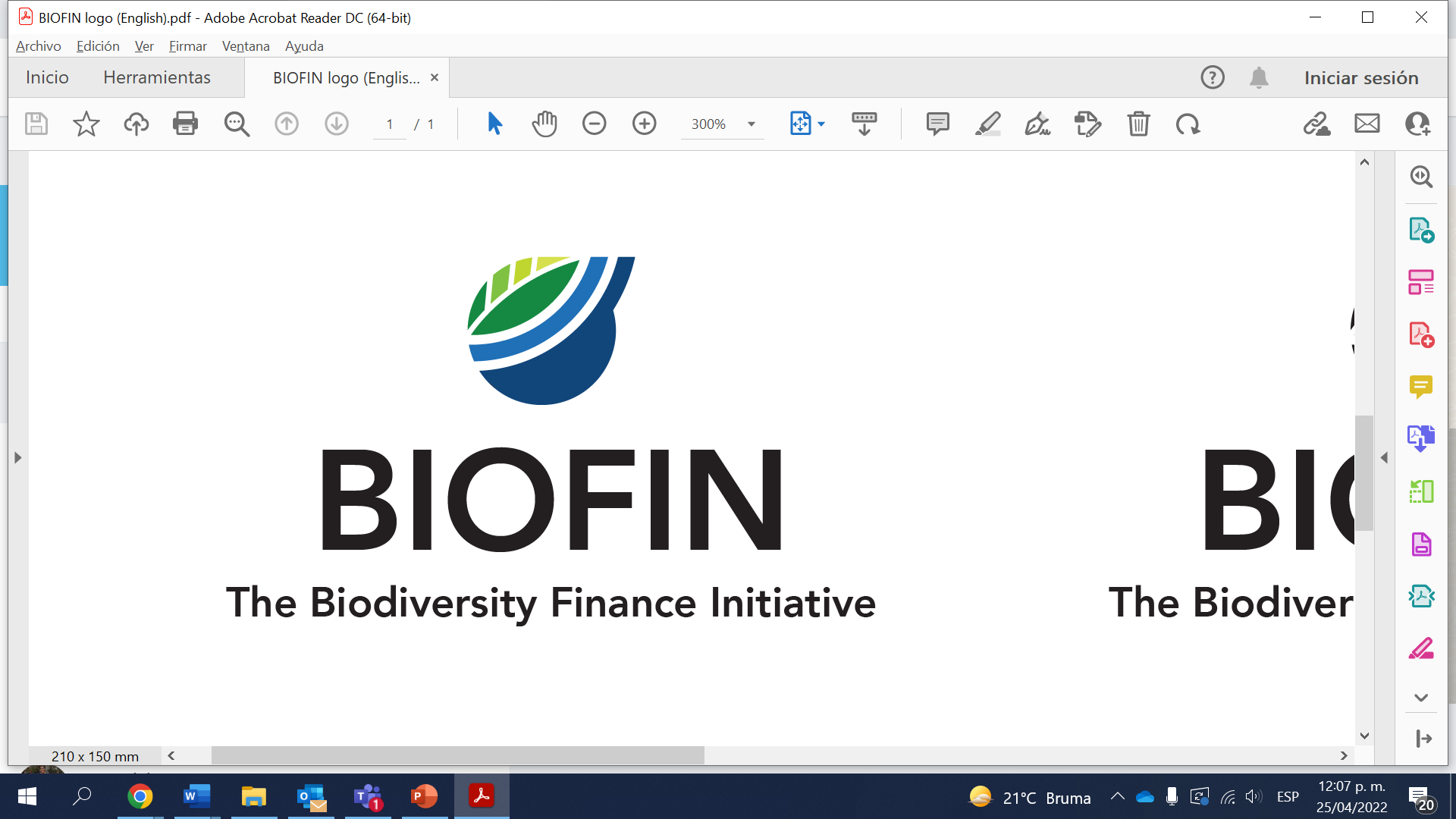 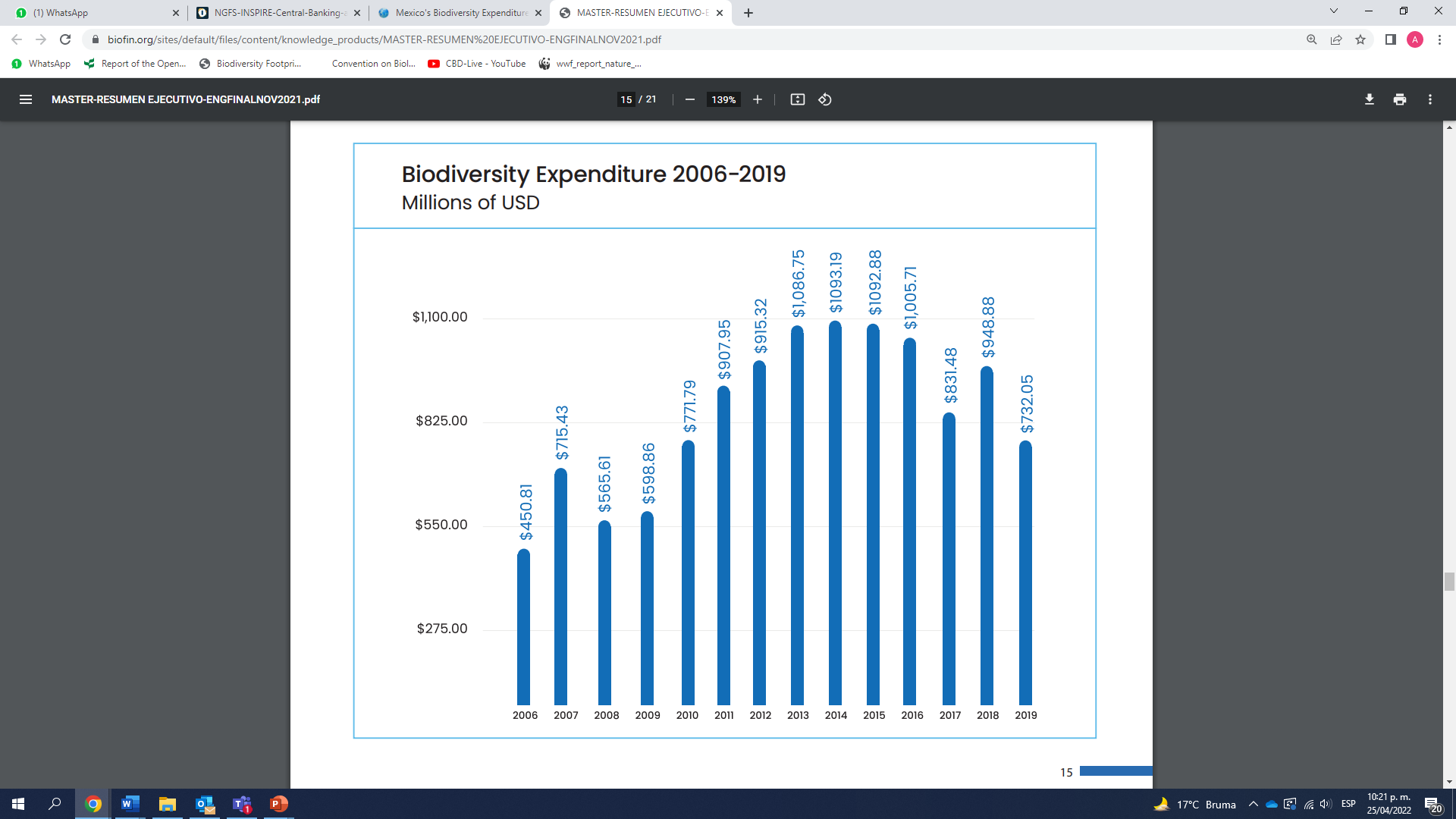 Federal Environmental Agencies Budget
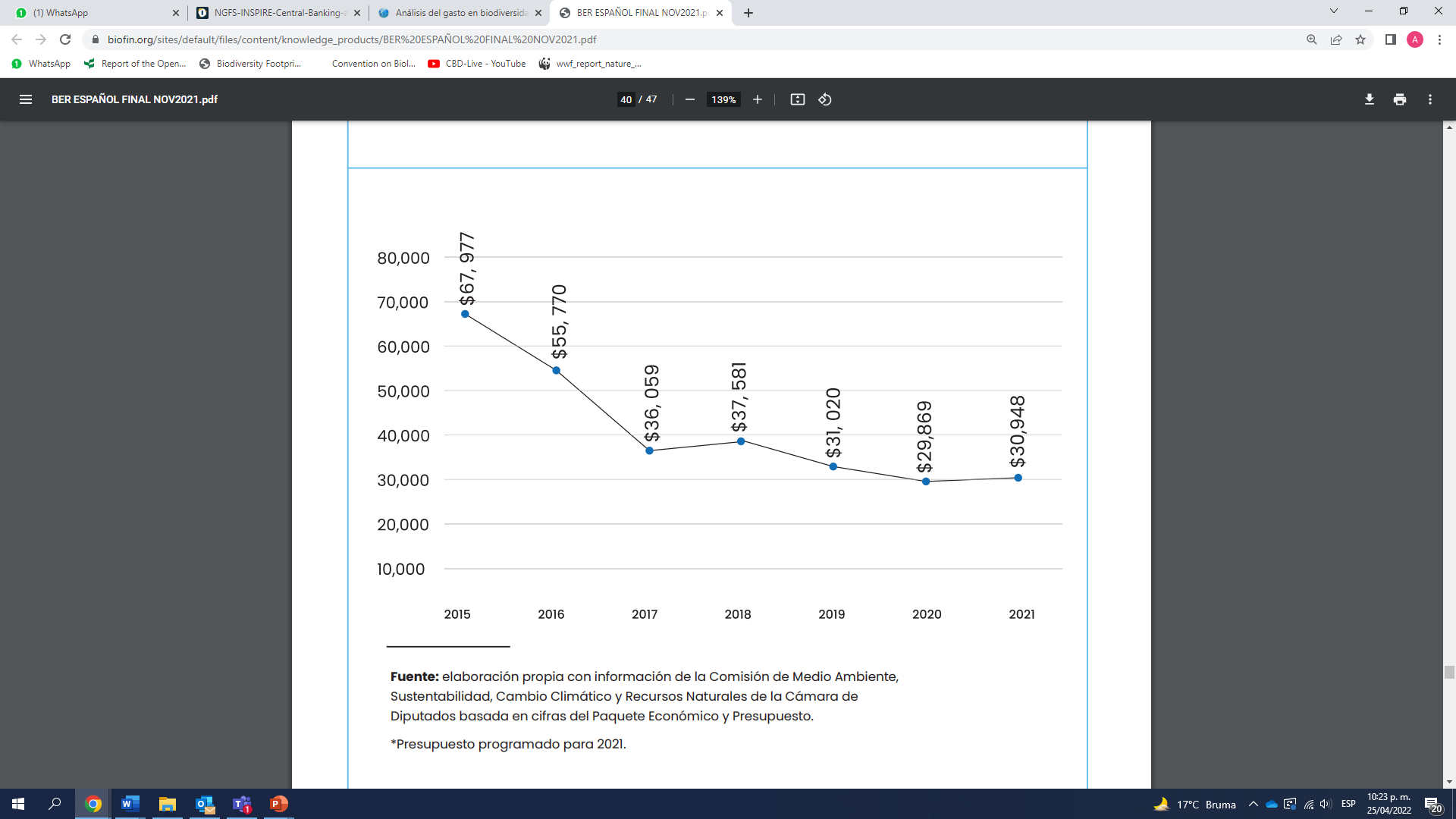 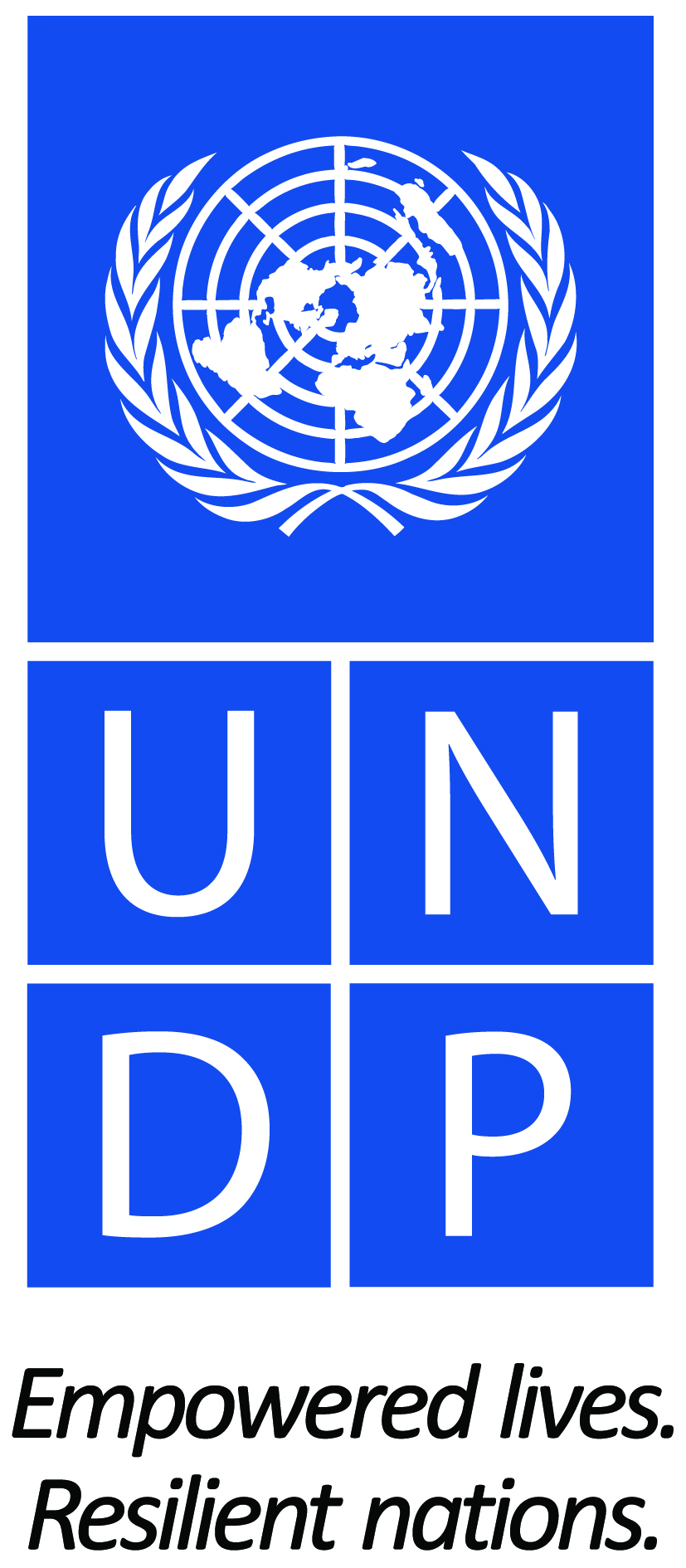 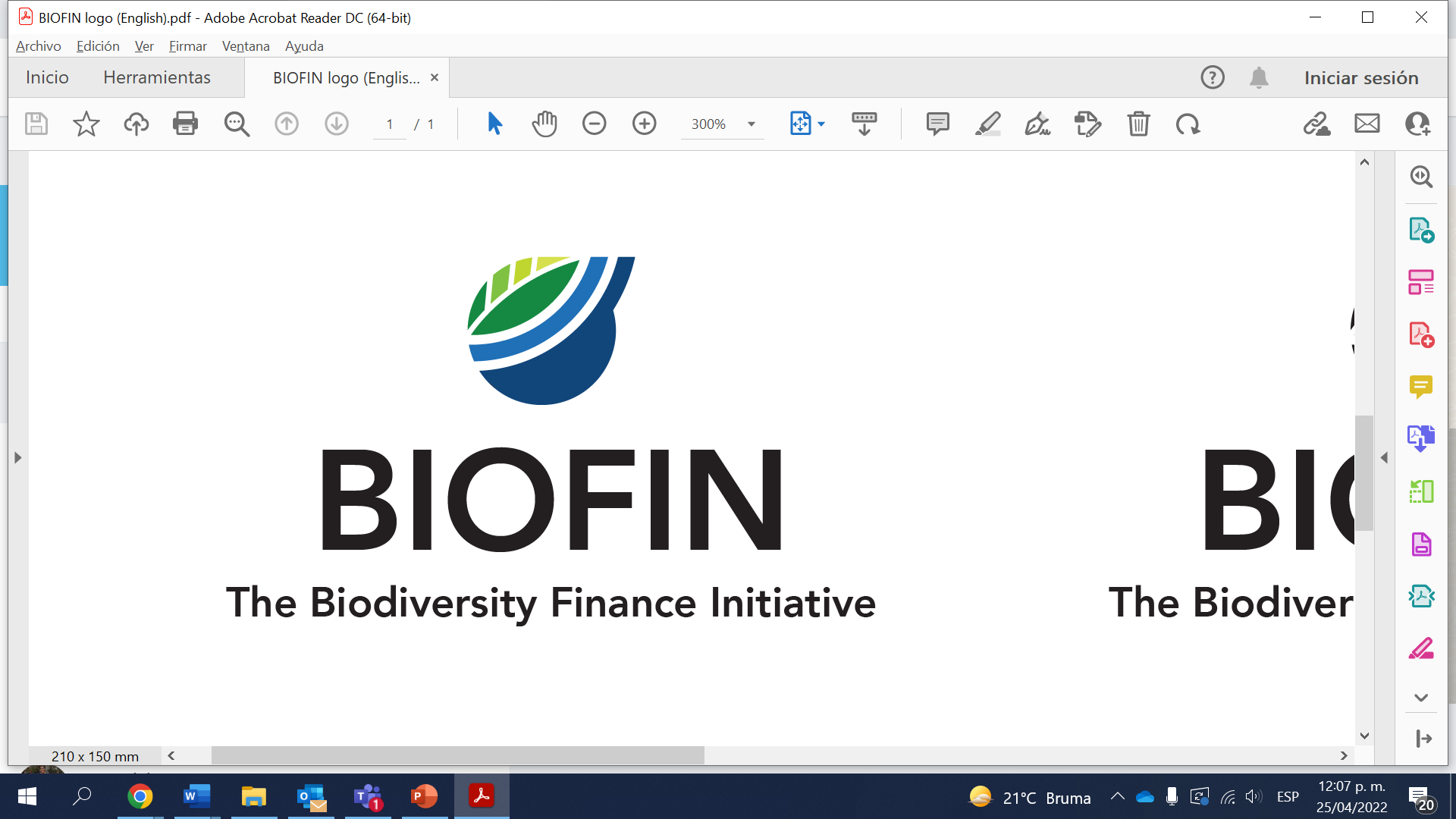 Financial Needs Assessment – 2015/2020
USD$461.9 million per year 
    
ENBIOMEX (NBSAP): USD$193.9 million     annually 

The Finance Gap in PAs in Mexico is USD$60 million 

Financial needs to cover elegible demand of PES is USD$208 million annually
Finance Needs
(2017-2020)
NBSAP + conservation  goals
Financing ($)
Biodiversity Expenditure 0.38% of the total budget 
0.1% of GDP in 2015 – 0.06% in 2019
Around USD$930 million
Existing resources
(2015 baseline)
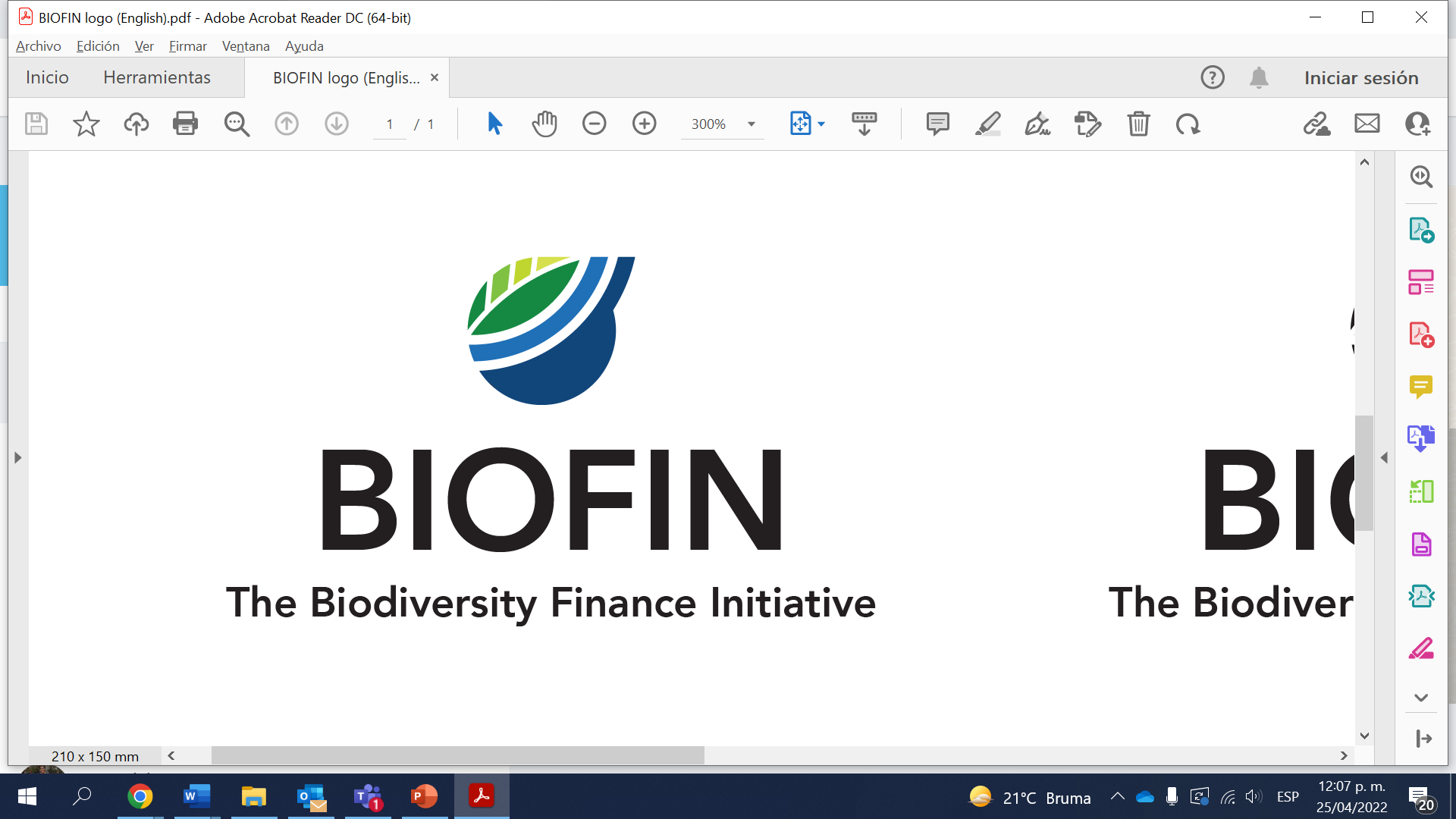 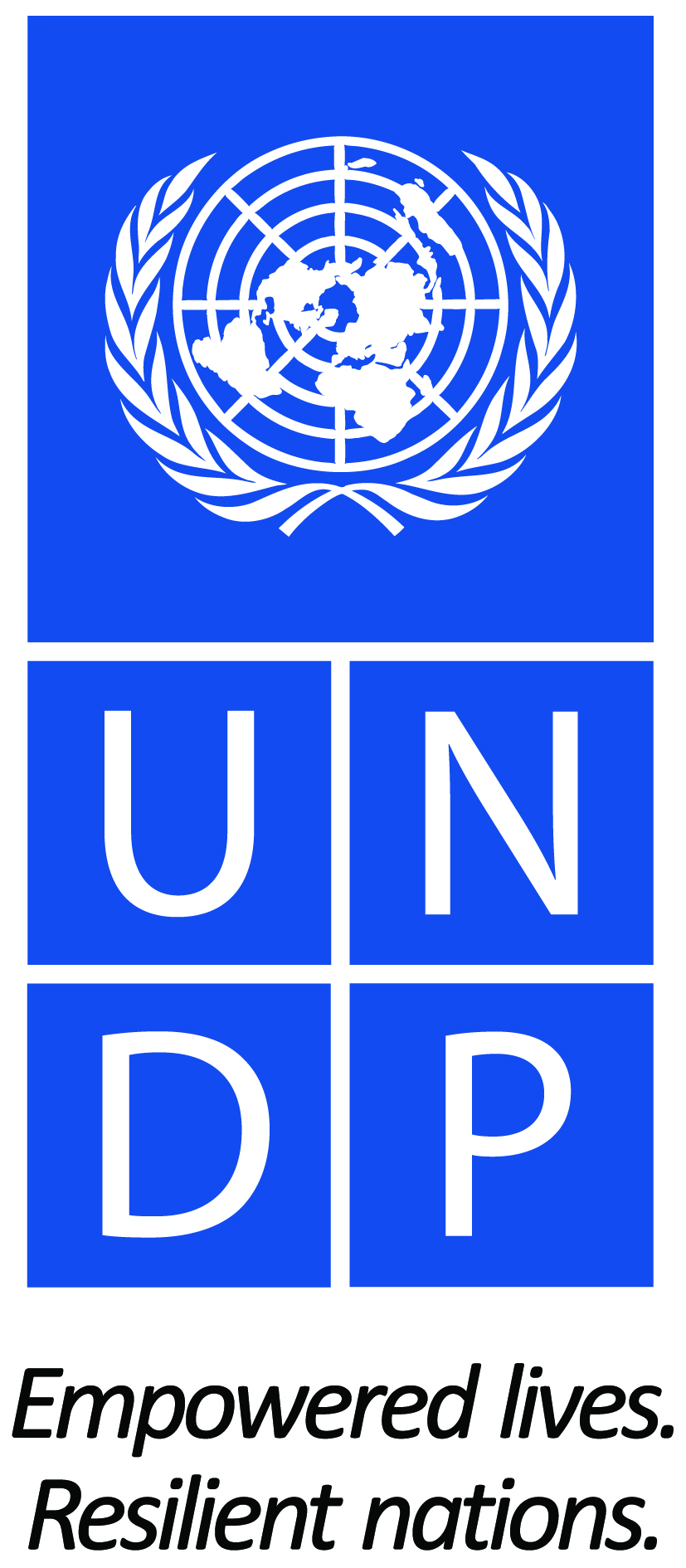 Vision: Mexico has an offer of efficient and functional finance mechanisms that come from all sources to close the growing biodiversity finance gap.
Objective
Develop and implement finance mechanisms to mobilize resources to generate revenue, realign expenditures, deliver better and avoid future expenditures, for biodiversity conservation and sustainable use.
Outcomes
Strategic Result 4. Post-2020 biodiversity framework
Strategic Result  3. Finance sector mechanisms
Strategic Result 2. Private and social sector finance mechanisms
Strategic Result 1. Public finance mechanisms
Outputs (finance solutions)
Increase institutional public and private capacities  regarding biodiversity finance
FS 6. Greening the national development and comercial banking
FS 5. Bioeconomy
FS 4. Strenghtening of biodiversity at the subnational level
FS 3. Strenghtening of public and budgetary instruments for conservation
FS 2. Strenghtening finance mechanisms for climate change and biodiversity
SF 1. Greening financial flows in cross-sectoral policies (mainstreaming)
1. CDMX
Finance Mechanisms
CO2 and greenhouse gases emissions tariff
Insurance and Risk Finance Facility
National Banking and Securities Commission (CNBV),criteria, taxonomy and risks; TNFD
Environmental Public Fund
Bioeconomy Acceleration Fund
Bioeconomy Investment Platform 
(PLIB)
Improvement of administrative efficiency and return of protected areas tariffs   CONANP
PES Matching funds
Sustainable Fund (NAFIN)
Strenghtening of 4 public funds
→ Biodiversity Expenditure Review at both national and subnational level (BER)
→ Environmental goods and services account 
→ National subsidies analysis 
→ Policy Institutional Review (PIR)
2. Jalisco
Forest carbon offsets
Bioeconomy edition (blended finance)
Green Investment Office
3. Guanajuato
4. Yucatán
FOAM y FIFORES (Environmental and Forestry public Funds)
FIAMBIYUC and Environmental Public Fund
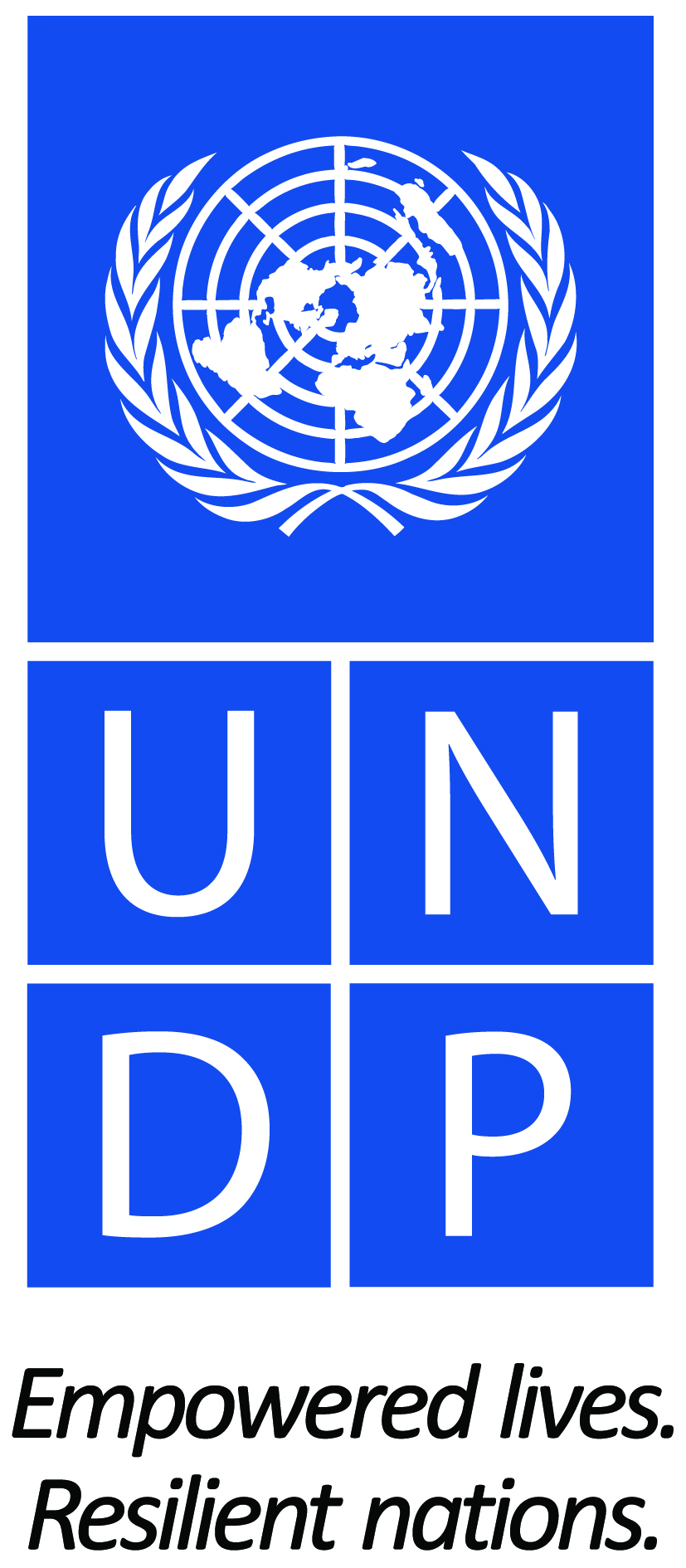 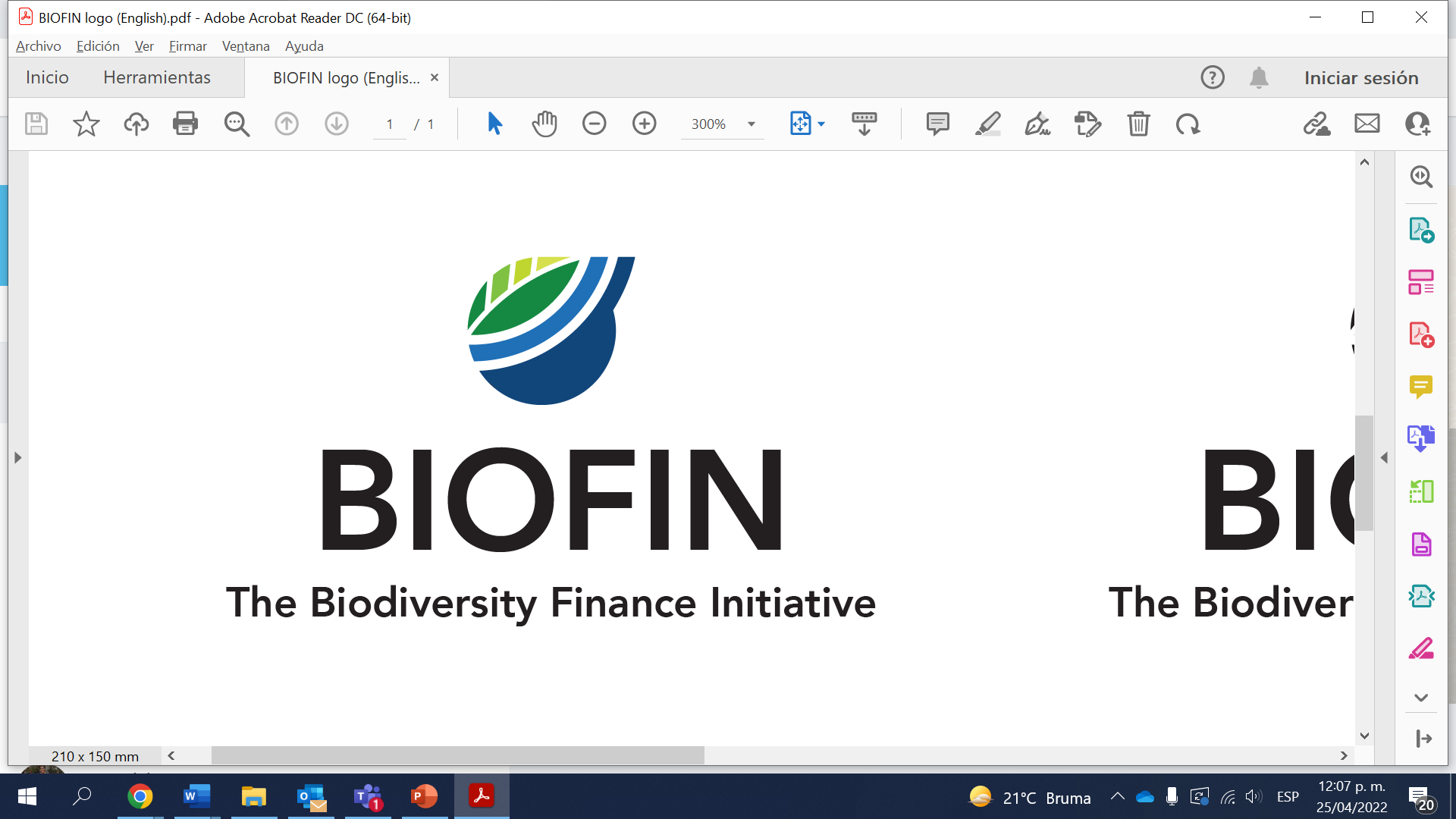 Aligning Resources - Subsidy Reform
Aichi Target 3 – Global Biodiversity Framework Target 18
First phase - 2022
Diagnostic on 30+ federal subsidies. 
Prioritize 10 harmful and 5 positive programs
Action plan to:
Scale up positive programmes that existed/currently exist. 
Reform potentially harmful subsidies under a competitive economic approach. 

Second phase – 2022/2024
Cost-benefit analysis to come up with win-win solutions.
Linking subsidies to conservation gaps. 
Develop the Mexican public investment platform to link fiscal, private and international resources.
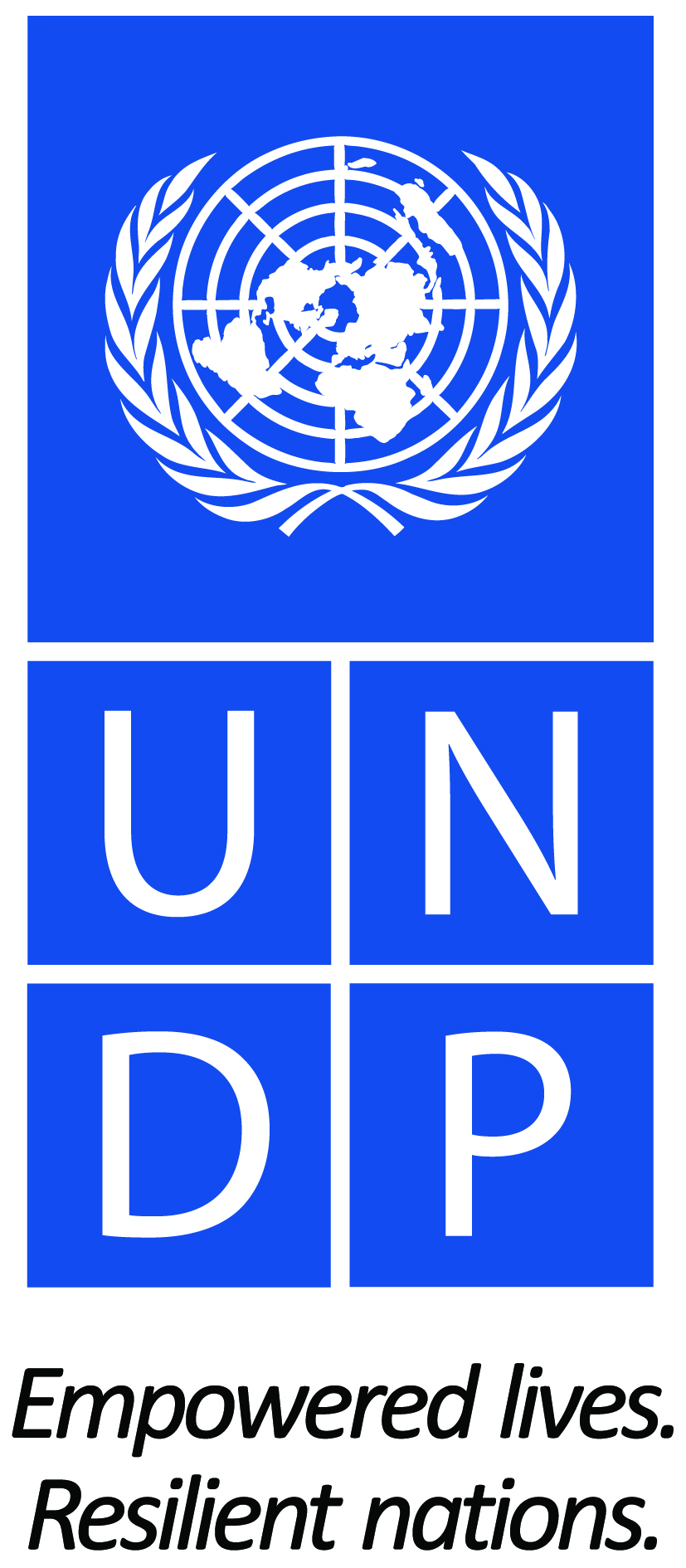 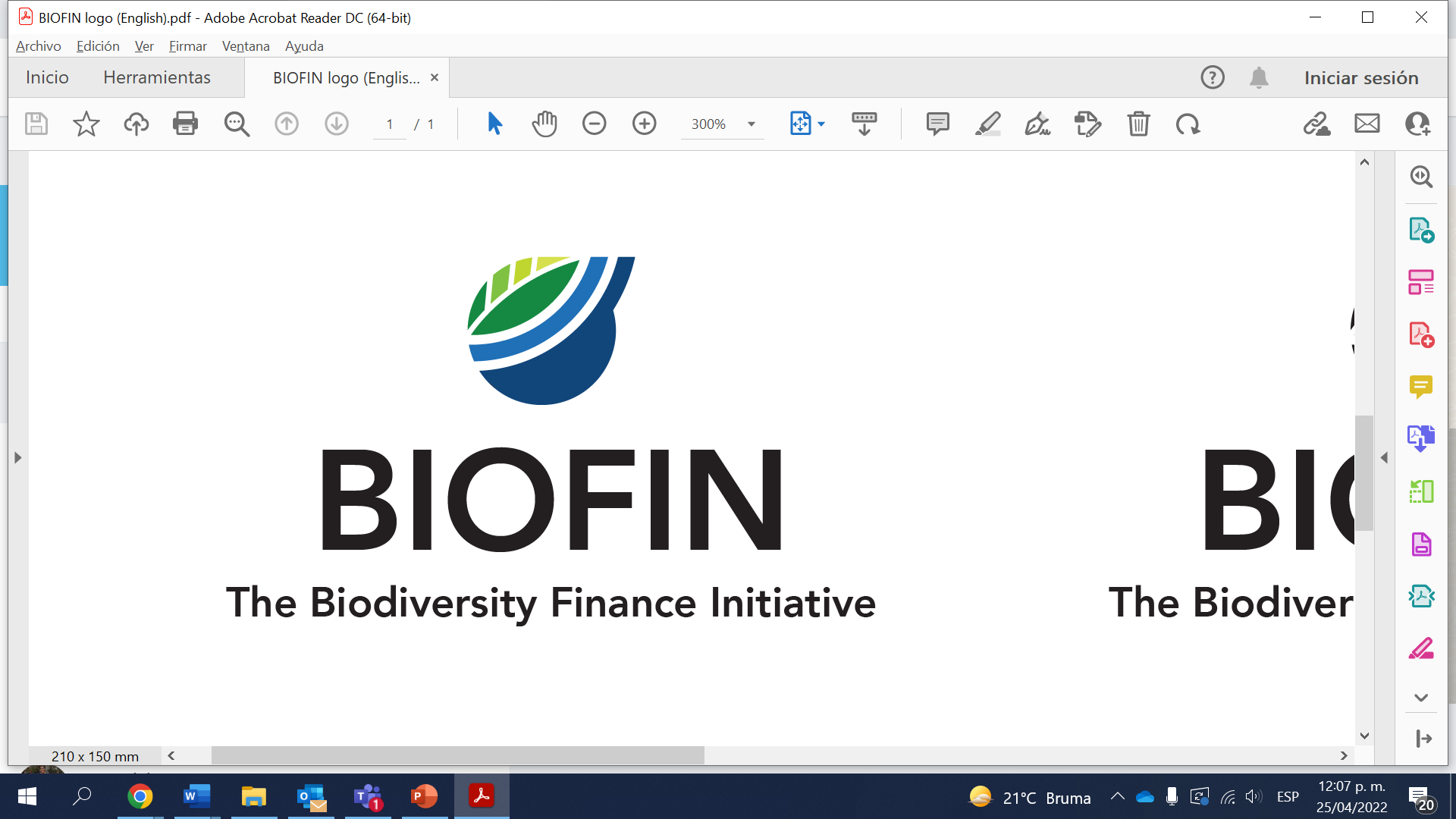 Aligning Resources – Mainstreaming and CC
Develop clear national definitions for Nature-Based Solutions
Regulations to integrate NBS into national planning. 
Financial mechanisms to promote private investments in NBS.

Carbon as a financing mechanism for biodiversity (Blue and Forest)
Voluntary 
Regulated 

Integration of biodiversity into green bonds, not only climate-related activities (WCB-Rhino Bond) 

Integration of state and municipal authorities. 
Particularly important for federalist governments. 
Develop capacities to access international resources through subnational authorities/funds.
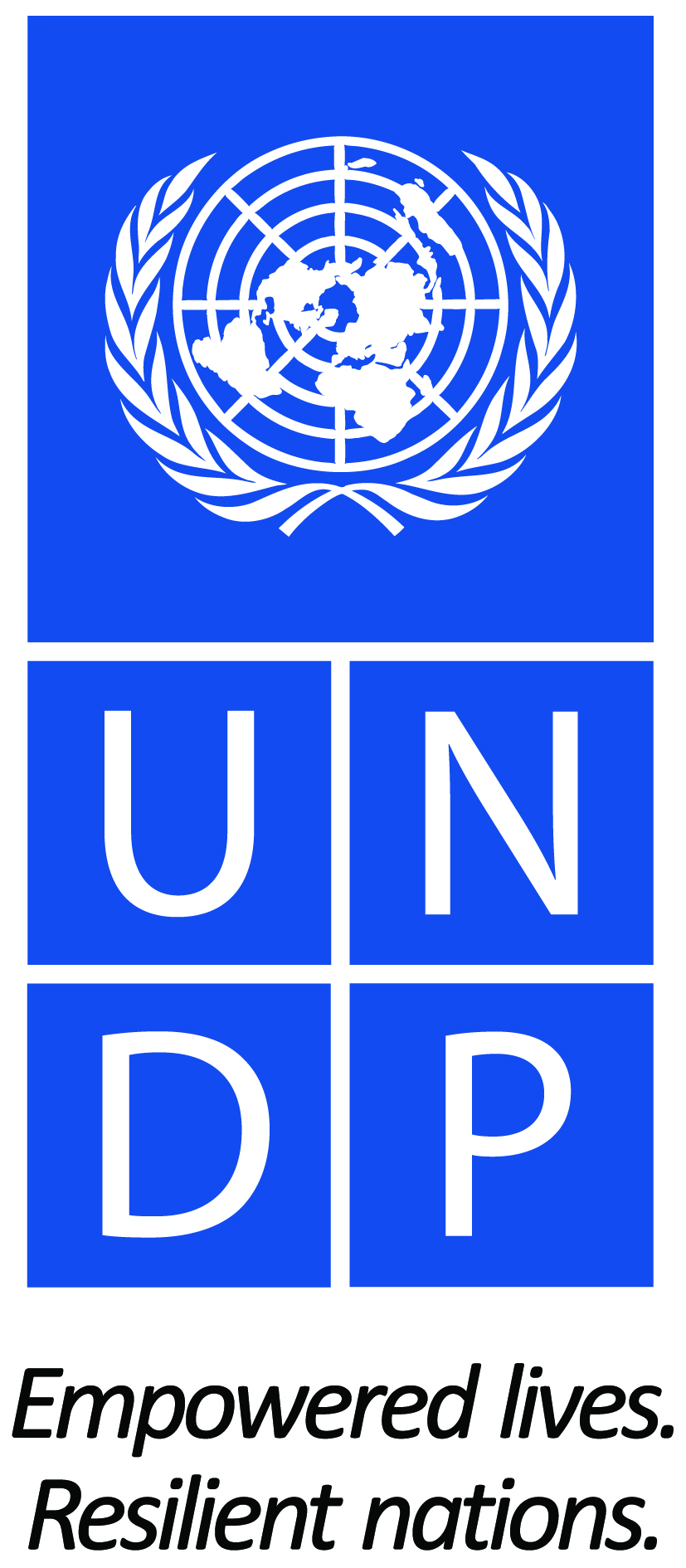 Mainstreaming Biodiversity - Financial Sector
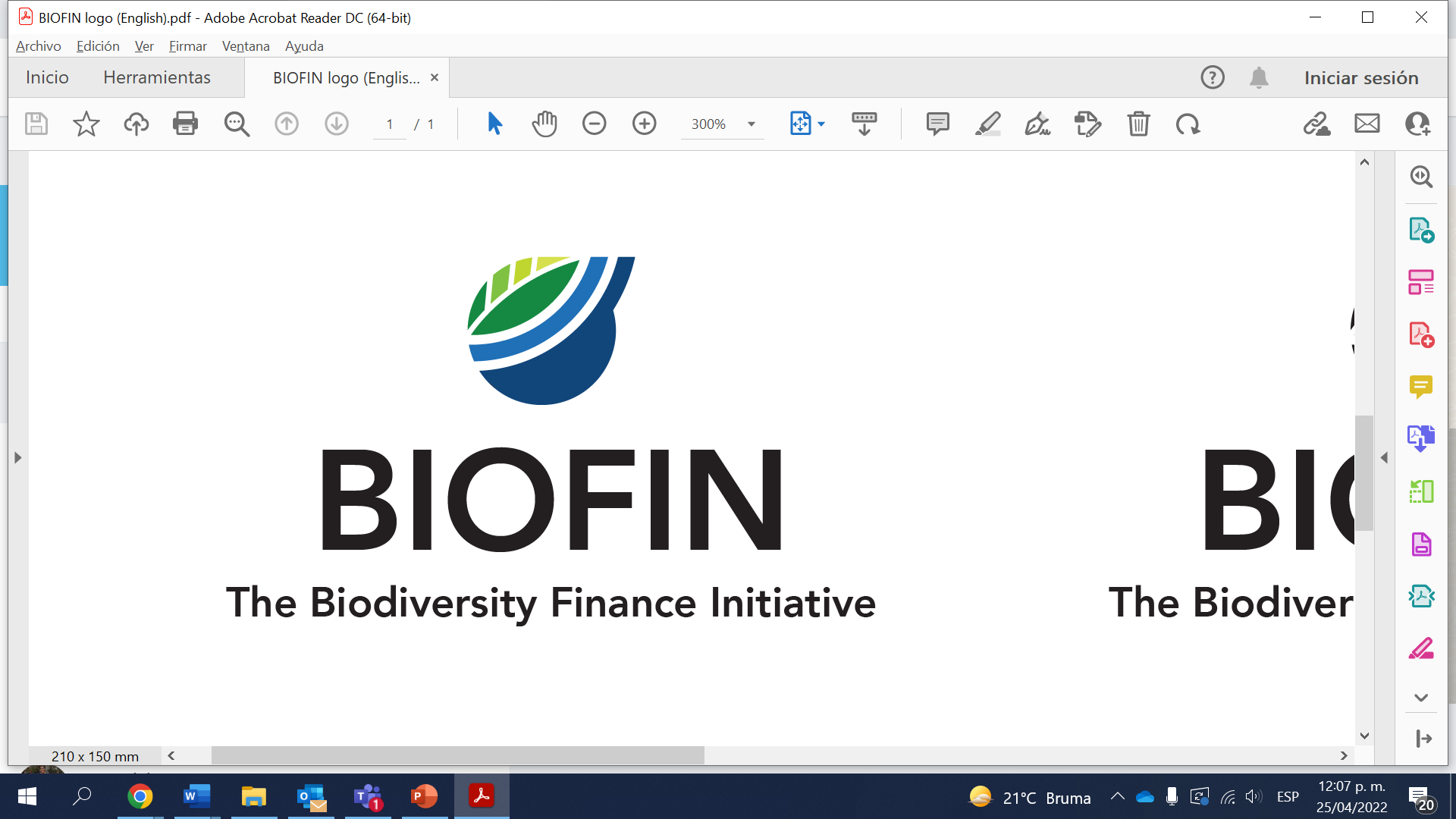 Mexico currently has a Sustainable Finance Committee tasked with:
Sustainable finance taxonomy 
Environmental and climate risks integration
ESG financial disclosures
Capital mobilization for sustainable finance
Institutions are part of NGFS, TCFD, TNFD, Equator Principles, etc. 
Challenges
Mexico has a vast information stock (SEEA, CONABIO, CONAFOR, NCAVES, etc.) 
The info is not translated into terms in which the financial sector can use it.
Lack of climate and biodiversity risk assessments and exposure methodologies.
Clear need to develop regulation. 
Lack of micro-financial products that could mobilize resources on a small scale:
Mexico’s land is fragmented. Biodiversity hotspots are mainly owned by the federal and social property.
Paris to Kunming
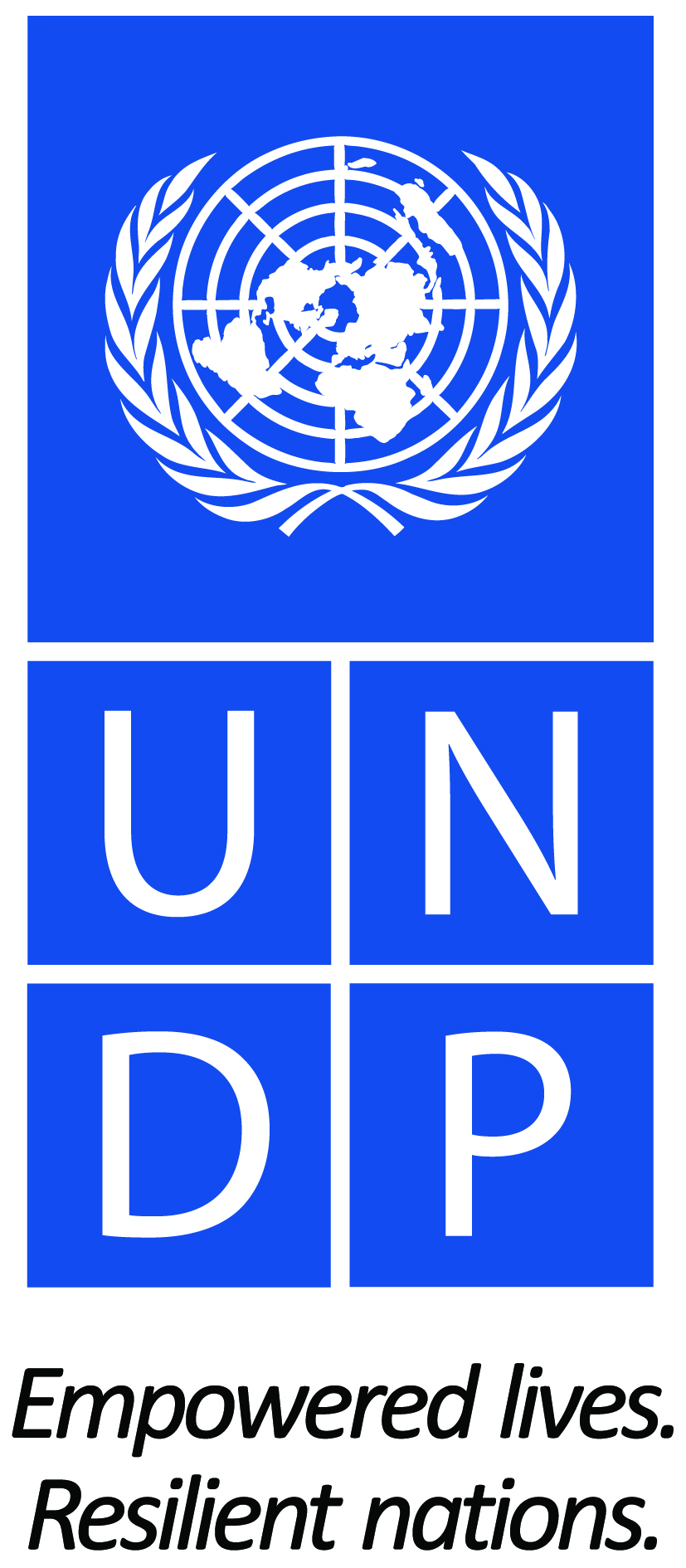 Takeaway Messages
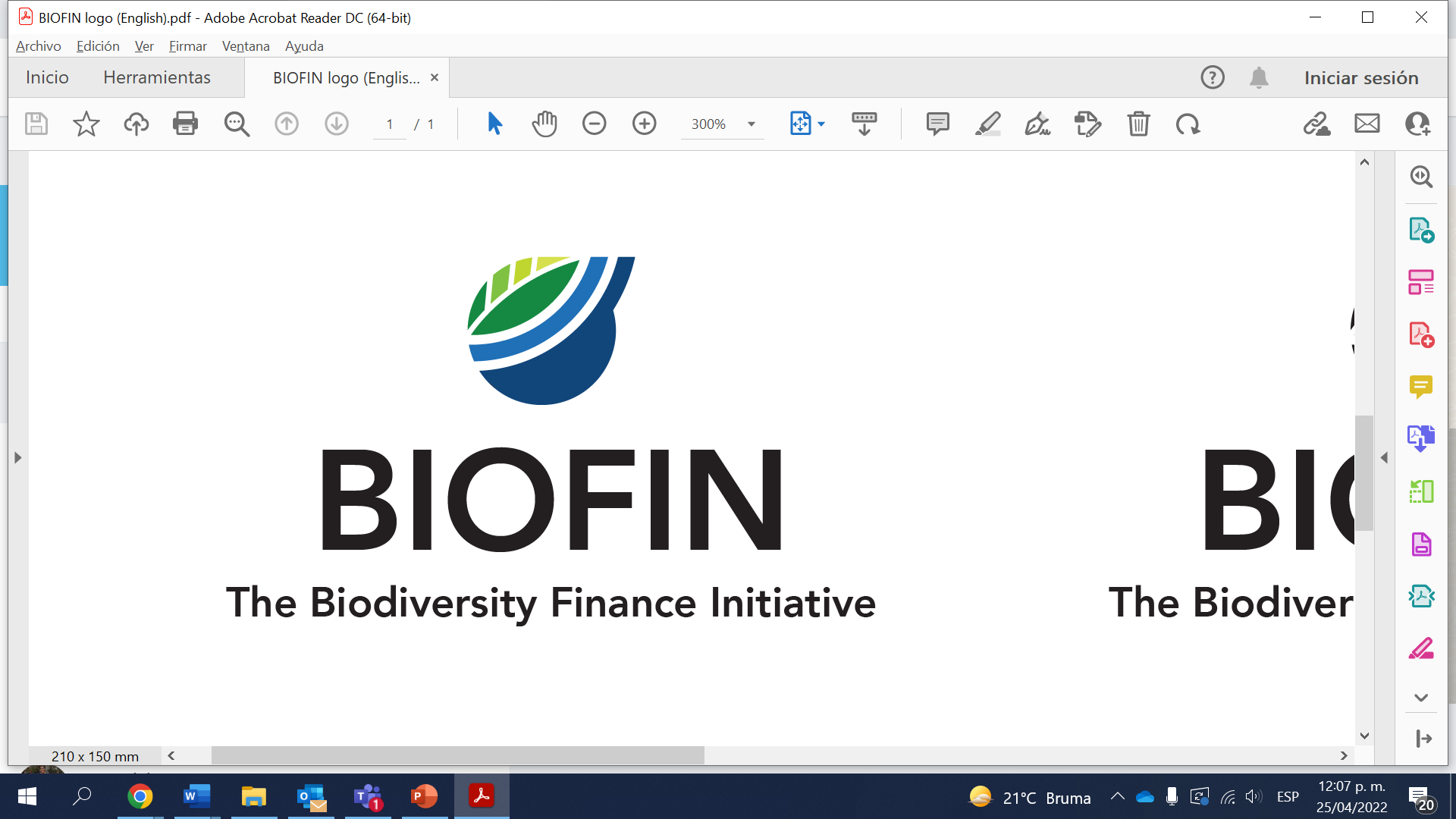 Fiscal resources, although necessary, are decreasing in importance. 
Biodiversity finance planning should not be overcomplicated. 
Any plan should integrate subnational authorities (Mexico).
Finance diversification = Mainstreaming 
Climate finance
Integration of the private and financial sector
Subsidies reform 
Finance innovation (NBS, Integrated approaches, biodiversity financial products, etc.)
The level of ambition should be paired with proper financing.
Are we really being ambitious when negotiating the Post-2020 GBF? 
Are the financial and private sectors properly acknowledged? 
Domestic mobilization should be the number one source of finance (Mexico). 
 International cooperation should support innovation and long-haul transformative policies (Mexico).